Cor Hameetecorhameete@gmail.comcor.hameete@uoc.cw app: 5249636www.dushibiologie.com
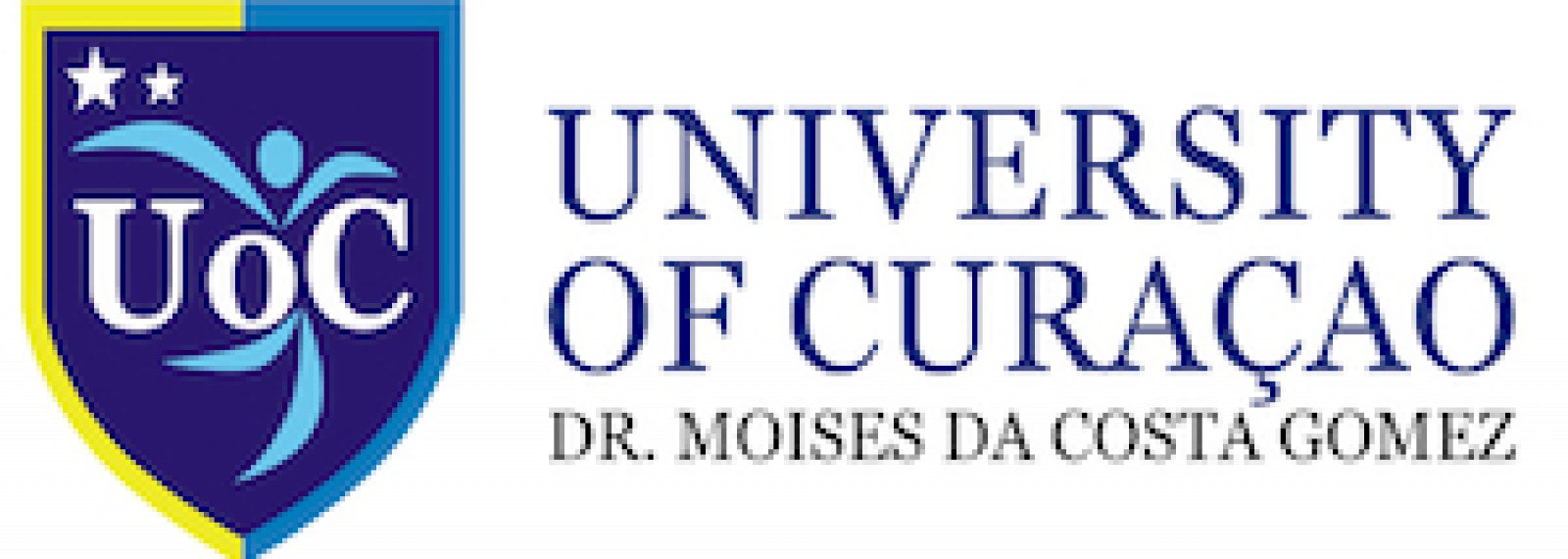 Opbouw
Cursus bestaat uit 2 onderdelen, biologie colleges en NaSk colleges.
8 colleges 
Cursus wordt afgesloten met een toets voor biologie.
www.dushibiologie.com
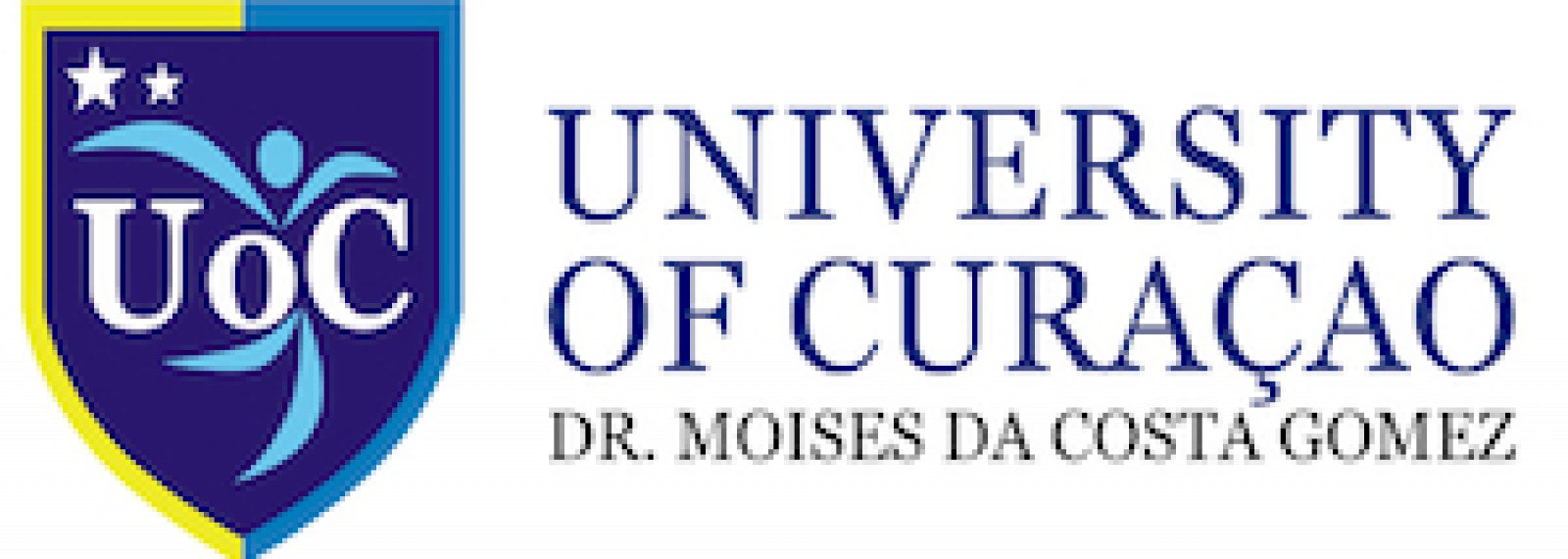 Leerlijnen voor het Educatiegebied Mens, Natuur en Techniek
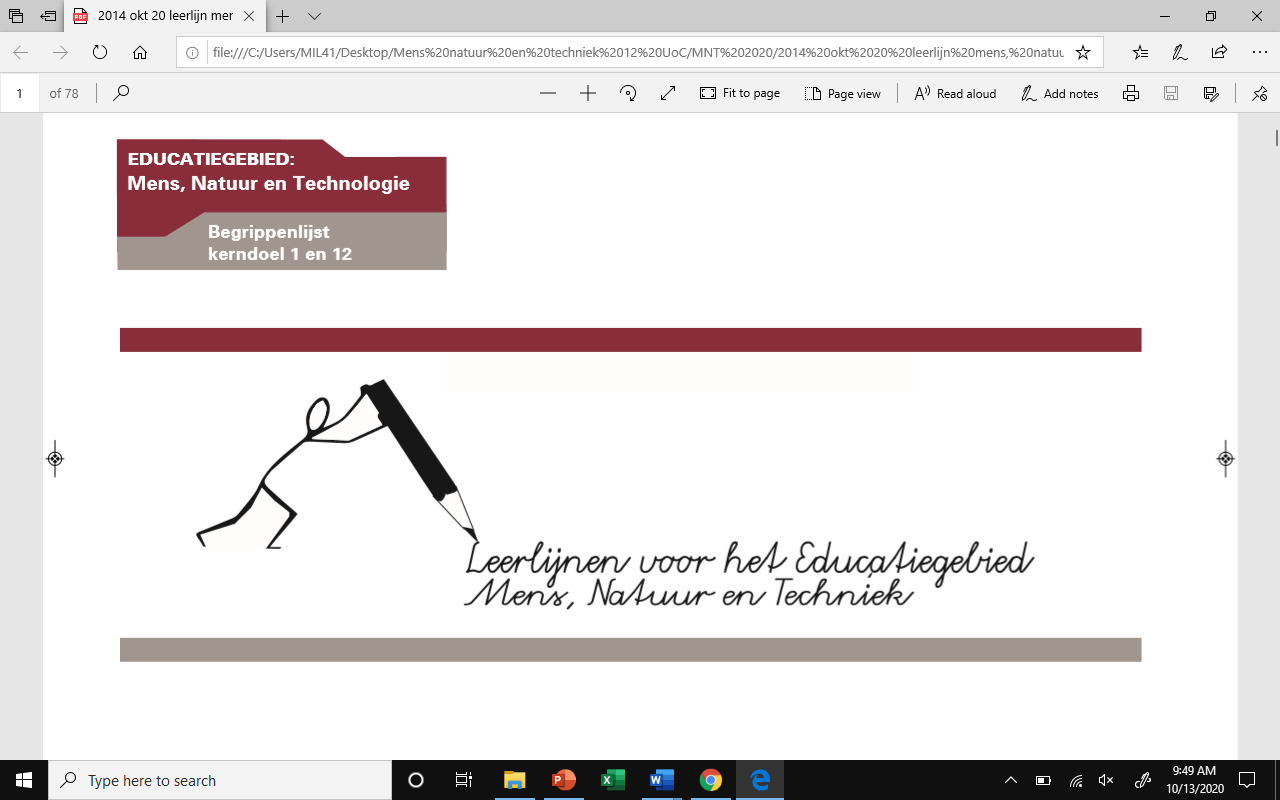 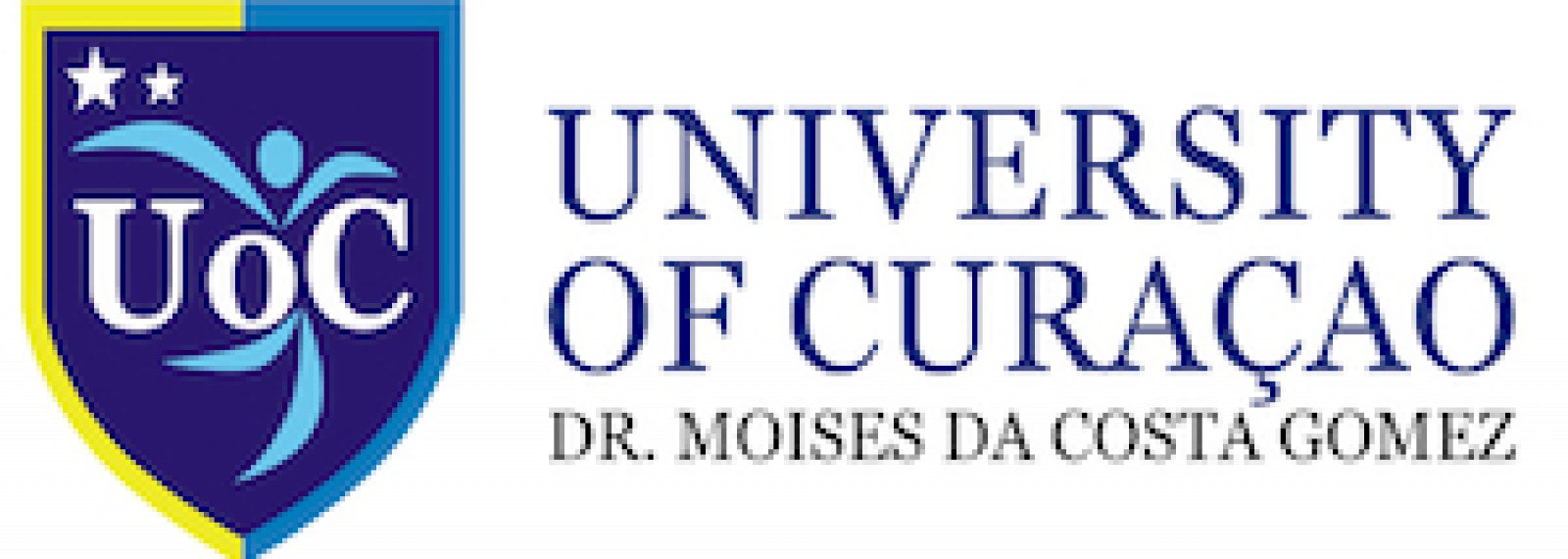 Doel van deze module:
(basis)kennis van de biologie

Inzicht in lessen MNT in het FO

Creatief OOL (onderzoekend en ontwerpend leren) kunnen gebruiken

Voorbereiding op module 1.3 (lokale natuur en lokale mogelijkheden in het MNT-onderwijs)
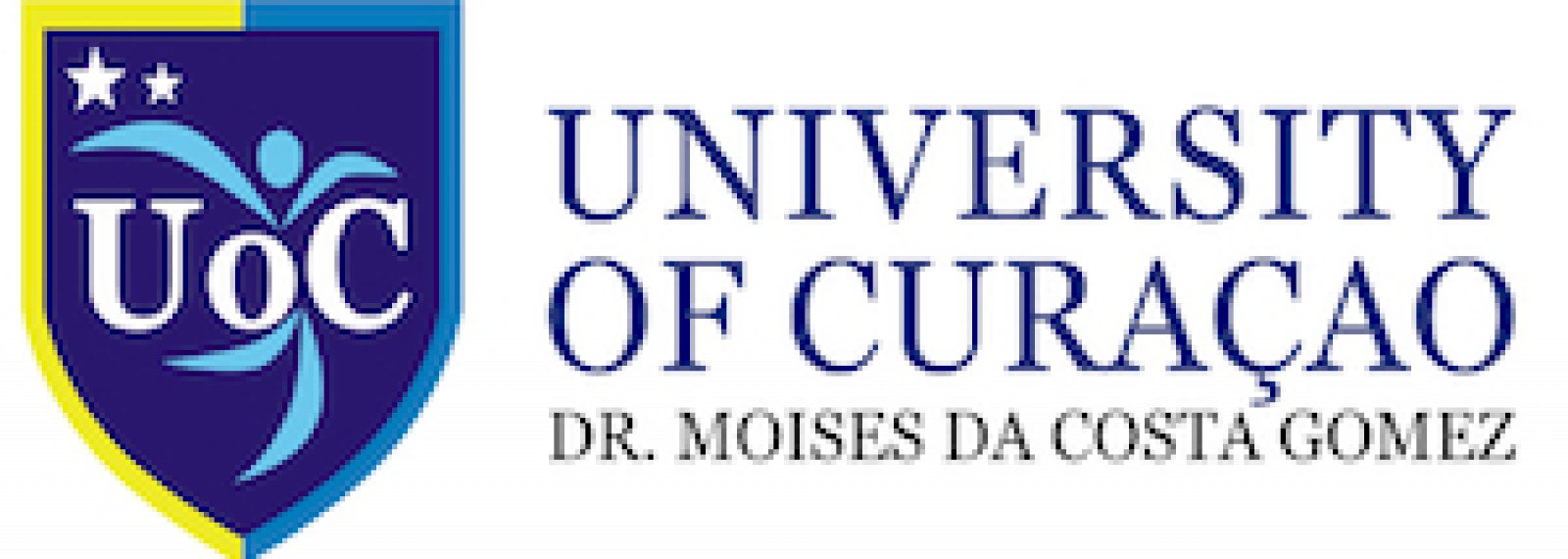 Termen:
Wat is een organisme
Dood, levend, levenloos
Levensverschijnselen
Biotisch & abiotisch
De 4 rijken 
Groei & ontwikkeling
Levensloop & levenscyclus
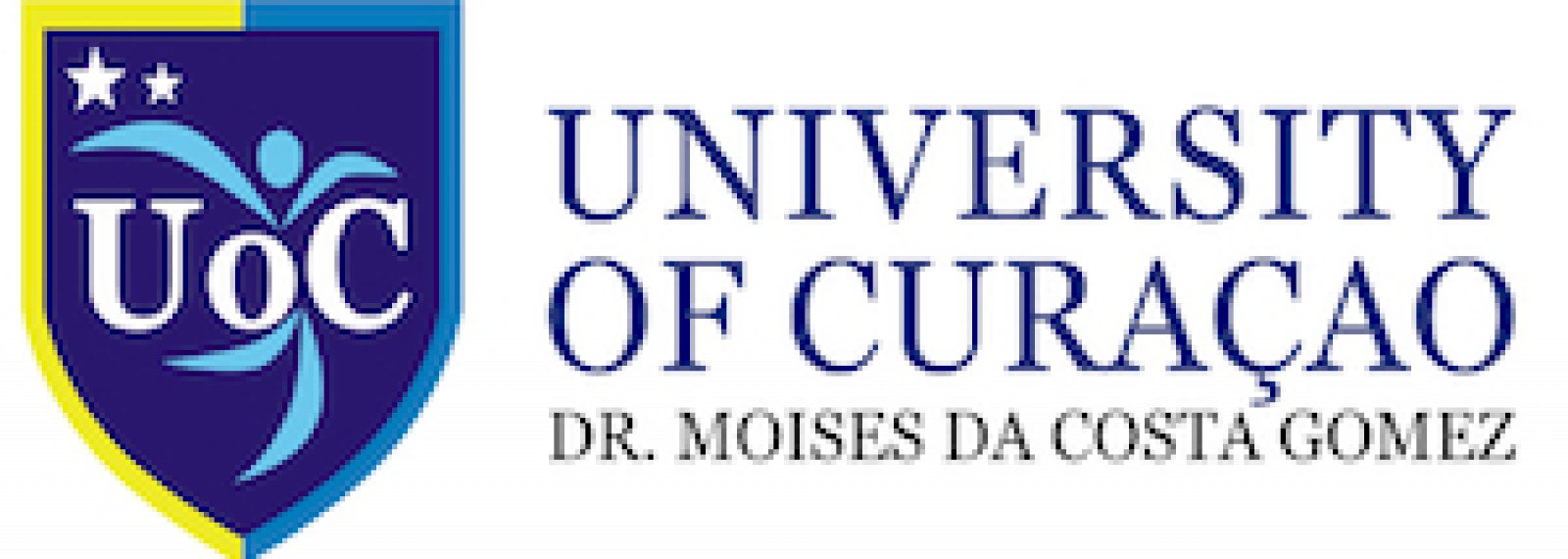 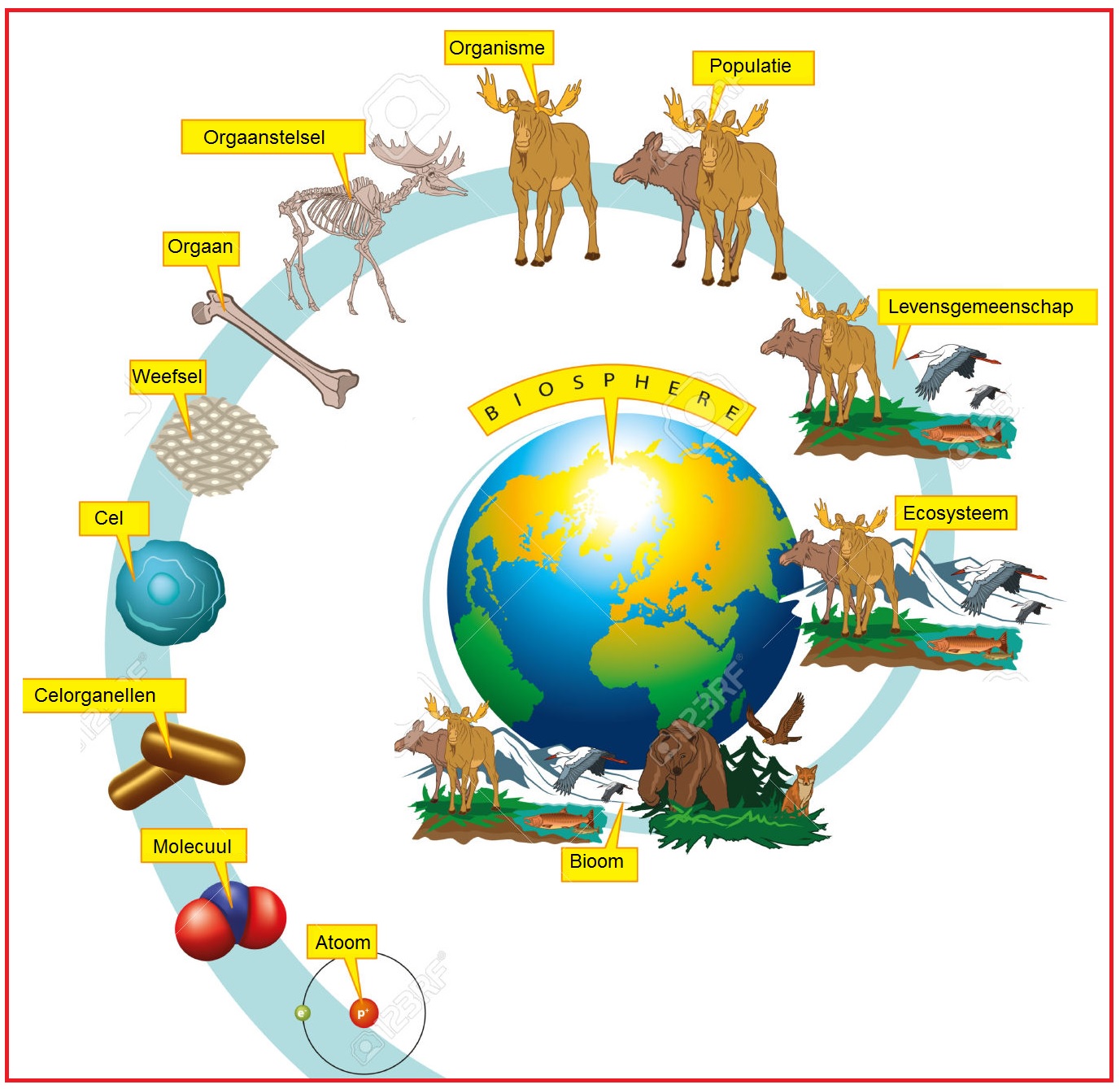 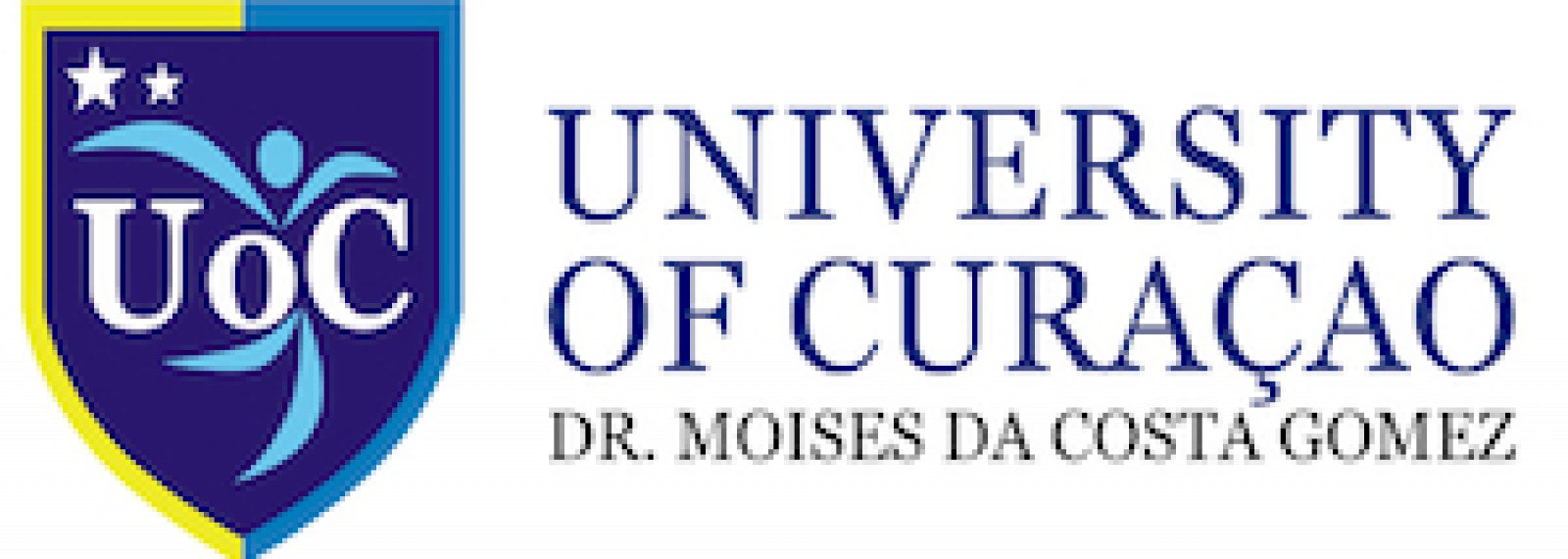 [Speaker Notes: Afbeelding: https://biologielessen.nl/index.php/b/1012-biologische-eenhedenBioom: https://nl.wikipedia.org/wiki/Bioom]
Proefjes!
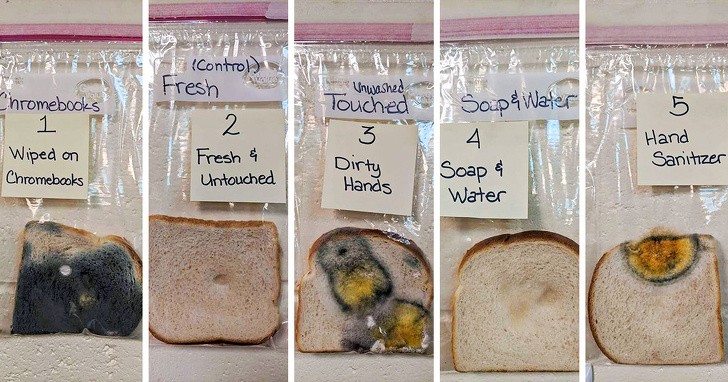 Waarneming – 
            experiment – 
                    resultaat – 
                         conclusie
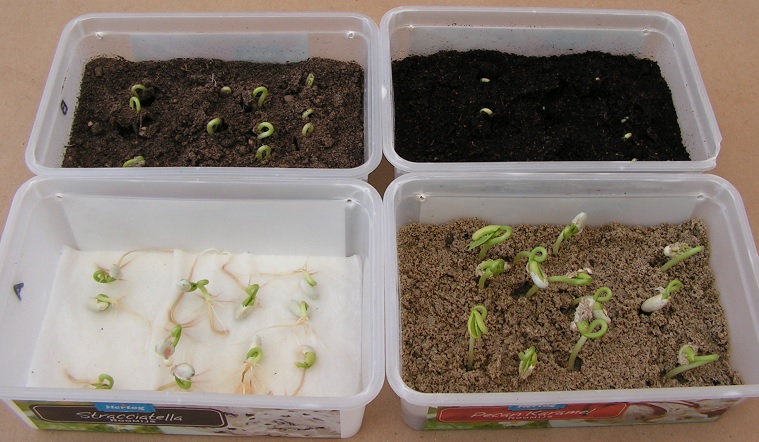 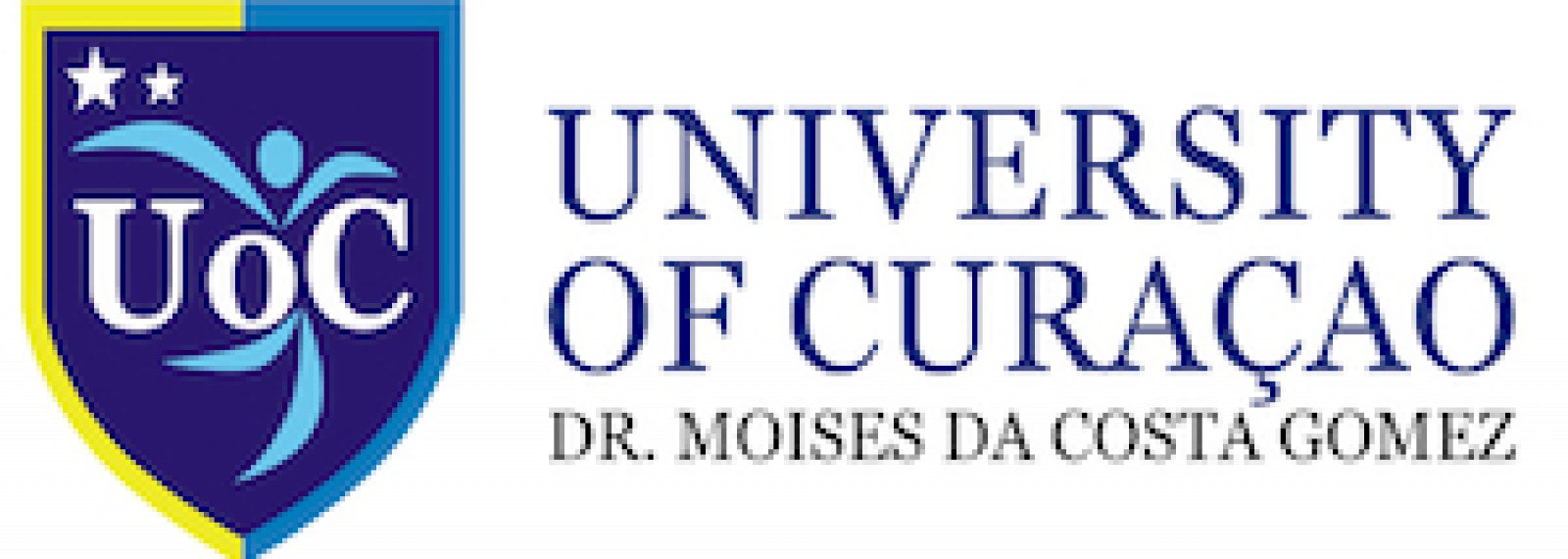 Tot volgende week!
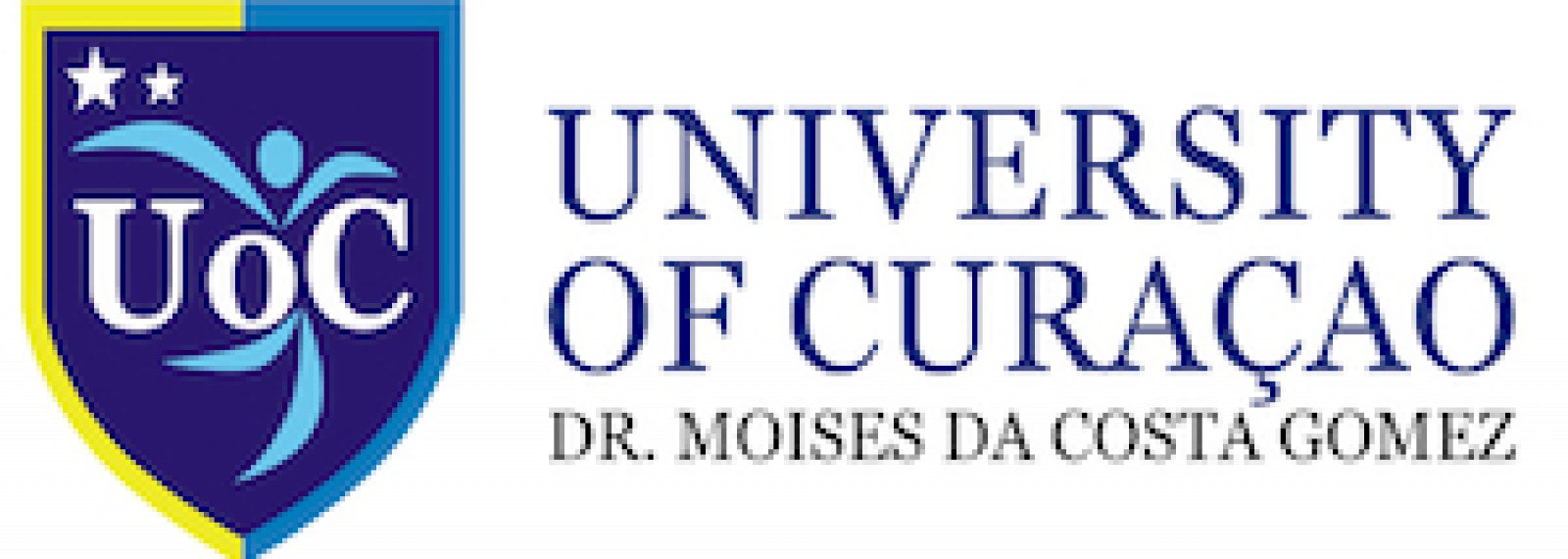